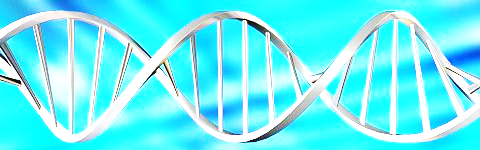 April 27, 2016 Please Do Now
Sharpen Pencil
Collect Please Do Now from blue basket, chrome book, clicker, pen/pencil that works
Take out Heredity/Genetics Foldable from Friday, make sure name is on it and turn it in.
Take out TEXTBOOK, Open the book to pg.      Use this information to complete the Please Do Now (Remember that Clicker Grades go directly into gradebook, so Don’t Guess!)
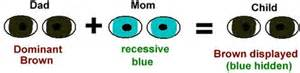 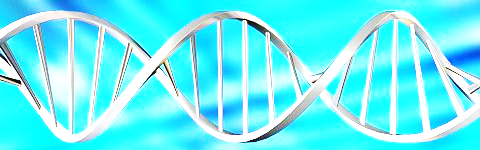 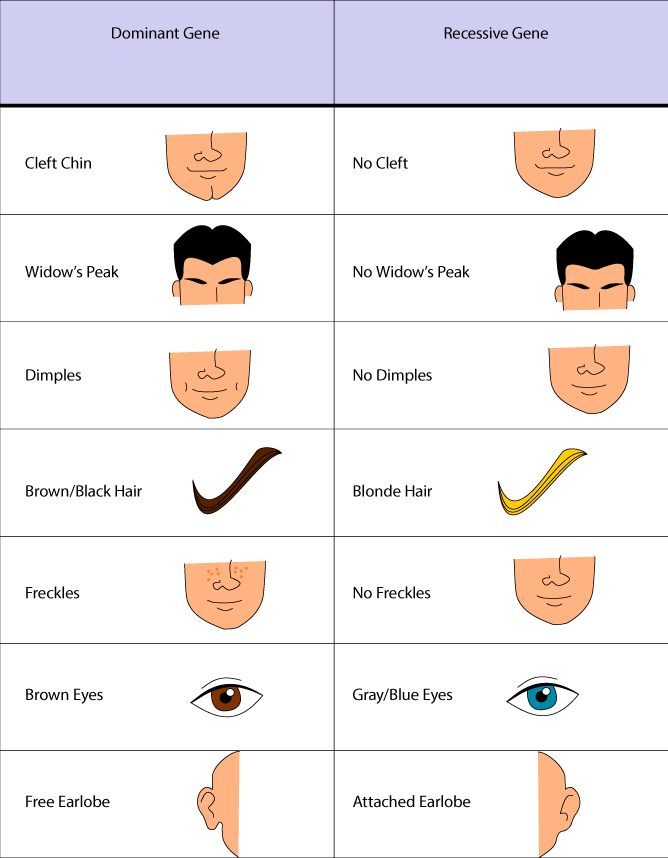 Agenda
Correct DOL from Yesterday
Please Do Now
Monster Babies Activity
DOL/Exit Slip: Punnett Squares
Directions: Complete the Punnett Square Below (pg. 231 in textbook)
Dominant=Green
Recessive= Yellow
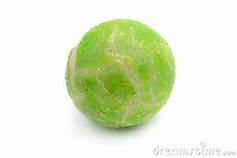 Genotype: __________________________________

Phenotype: __________________________________
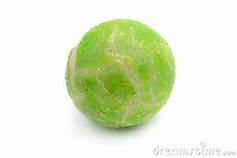 Genotype: 
______________________

Phenotype:
 ______________________
Genotype: ______________
Phenotype: ______________
Genotype: ______________
Phenotype: ______________
Genotype: ______________
Phenotype: ______________
Genotype: ______________
Phenotype: ______________
Please Do Now: Punnett Square
Directions: Students will pick correct answer choice to answer the question/statement. Student will circle / click in correct answer. Pg. 230-237
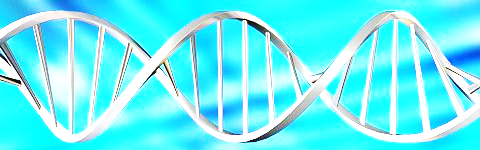 Essential Question
We are able to see both brown and black hair color on Sweetie.  Based on her phenotype do you think her genotype is complete dominant, independent dominant or codominance for hair color? Explain
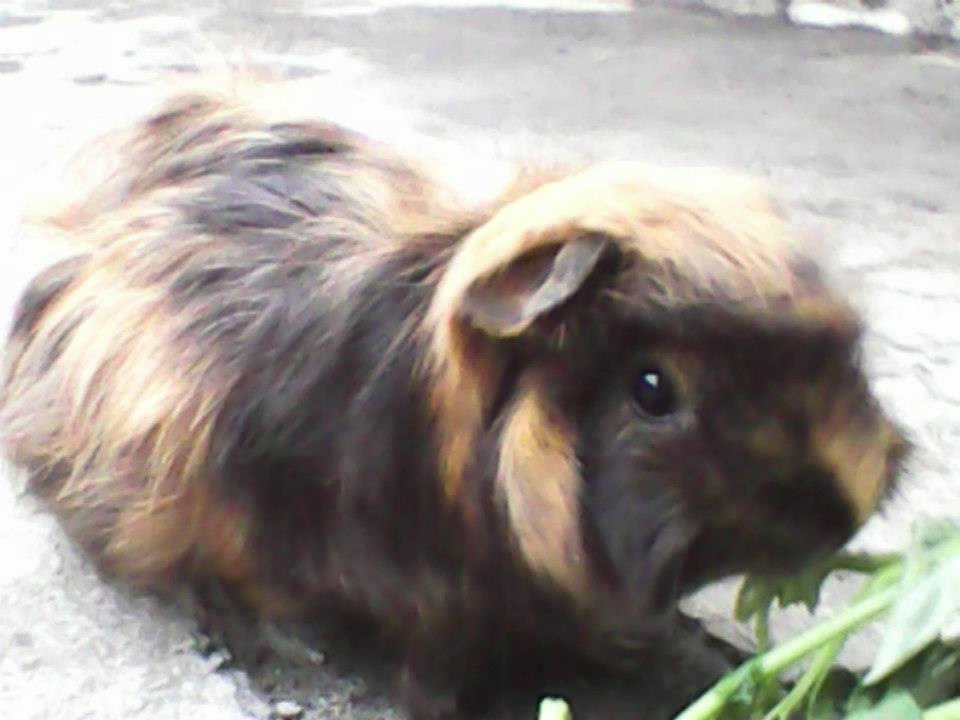 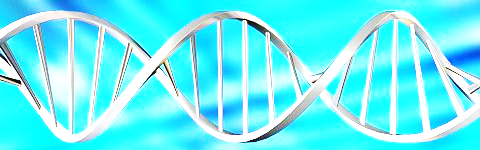 Video to assist with Essential Question
https://www.youtube.com/watch?v=YJHGfbW55l0

Students take notes as watch the video
Regroup and re-discuss question as a class
Sweetie who is codominant for hair color(BR) is bred with a Homozygous Recessive white  Male (bb). What will the off springs genotype and phenotype be?
Phenotype
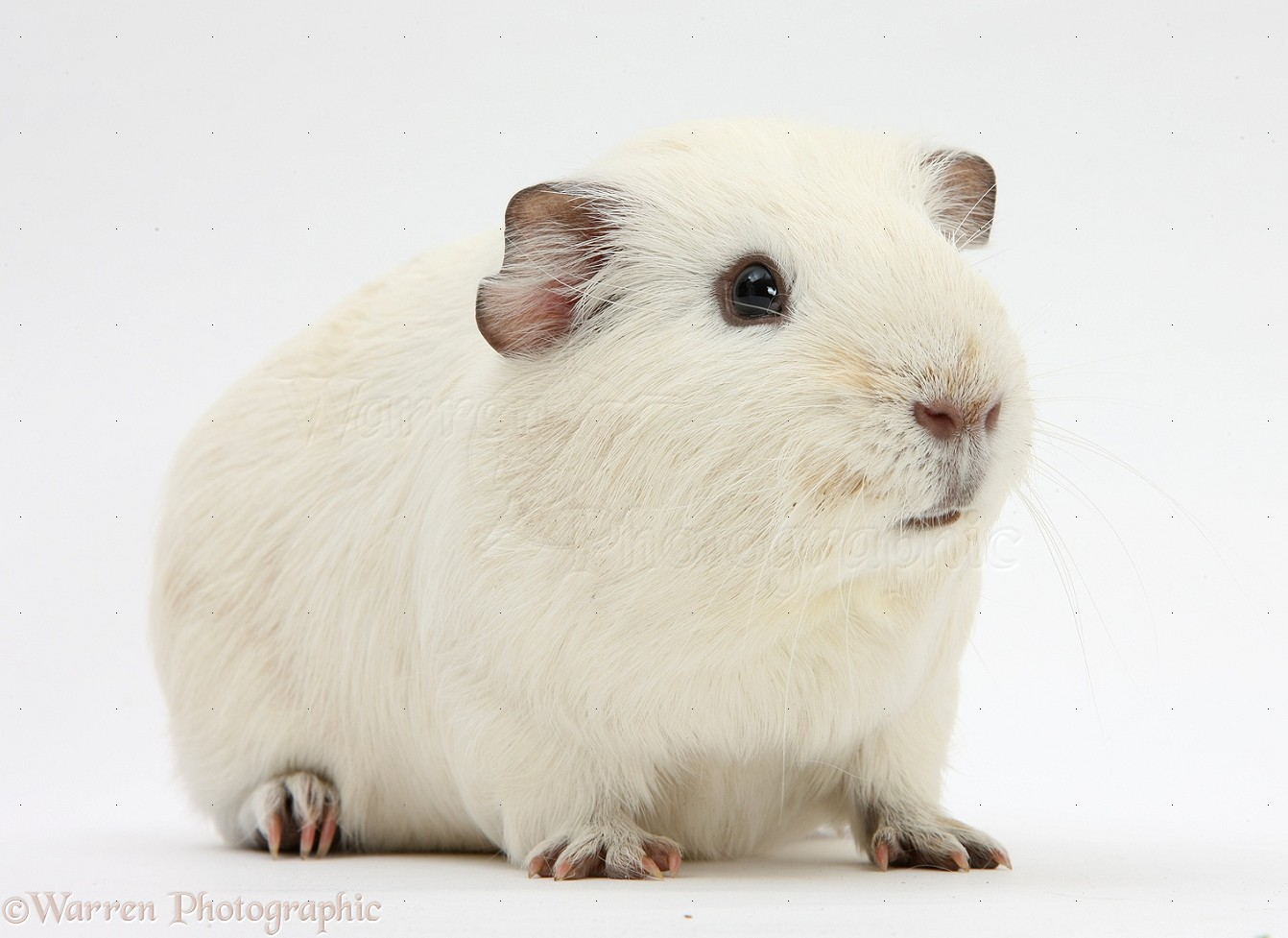 50
b
b
Black
50
Brown
B
b
b
B
B
Genotype
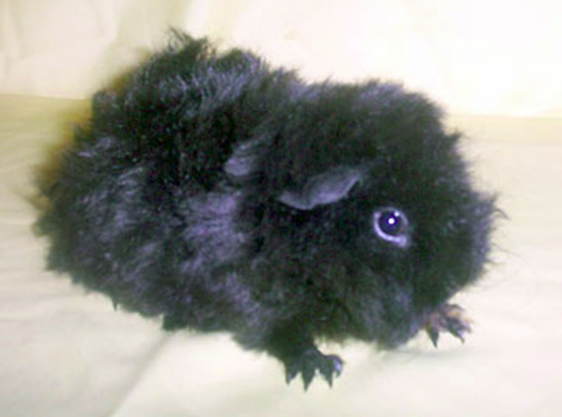 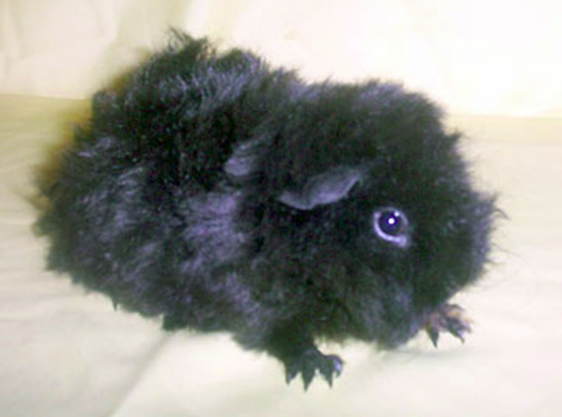 50
Bb
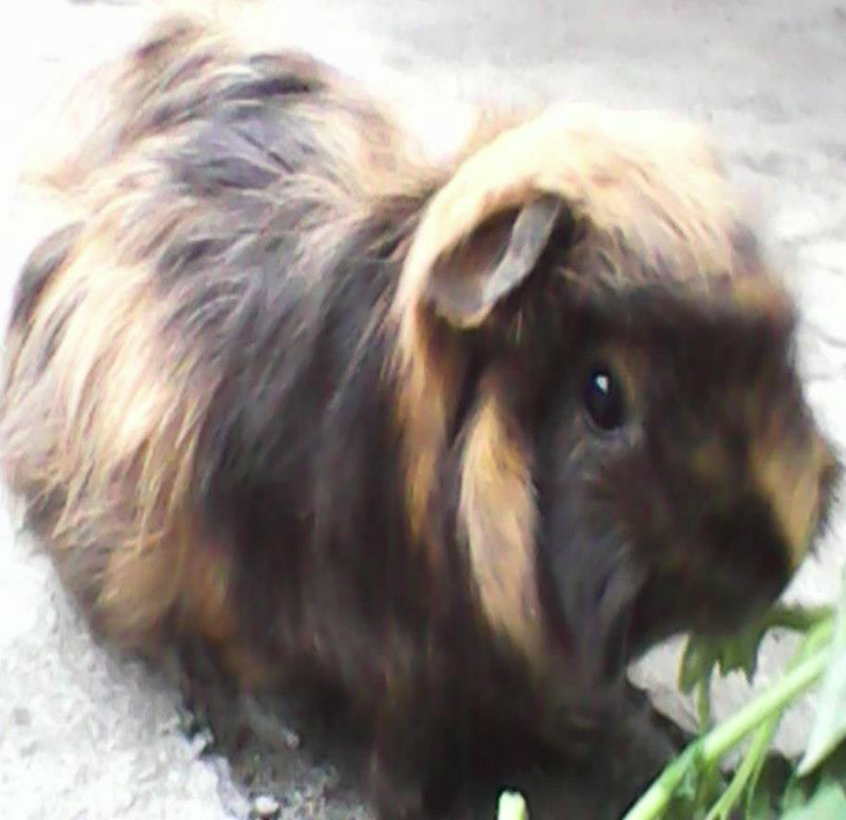 Rb
50
R
R
b
b
R
bb
o
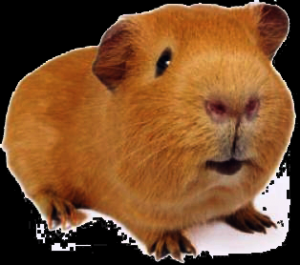 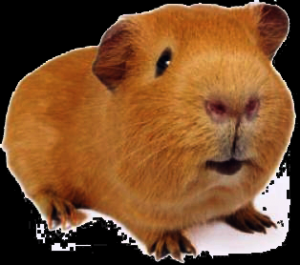 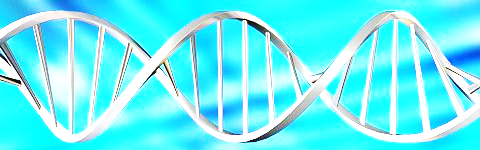 Monster Babies Activity
Teacher will pass out packet and explain directions to entire class as a whole
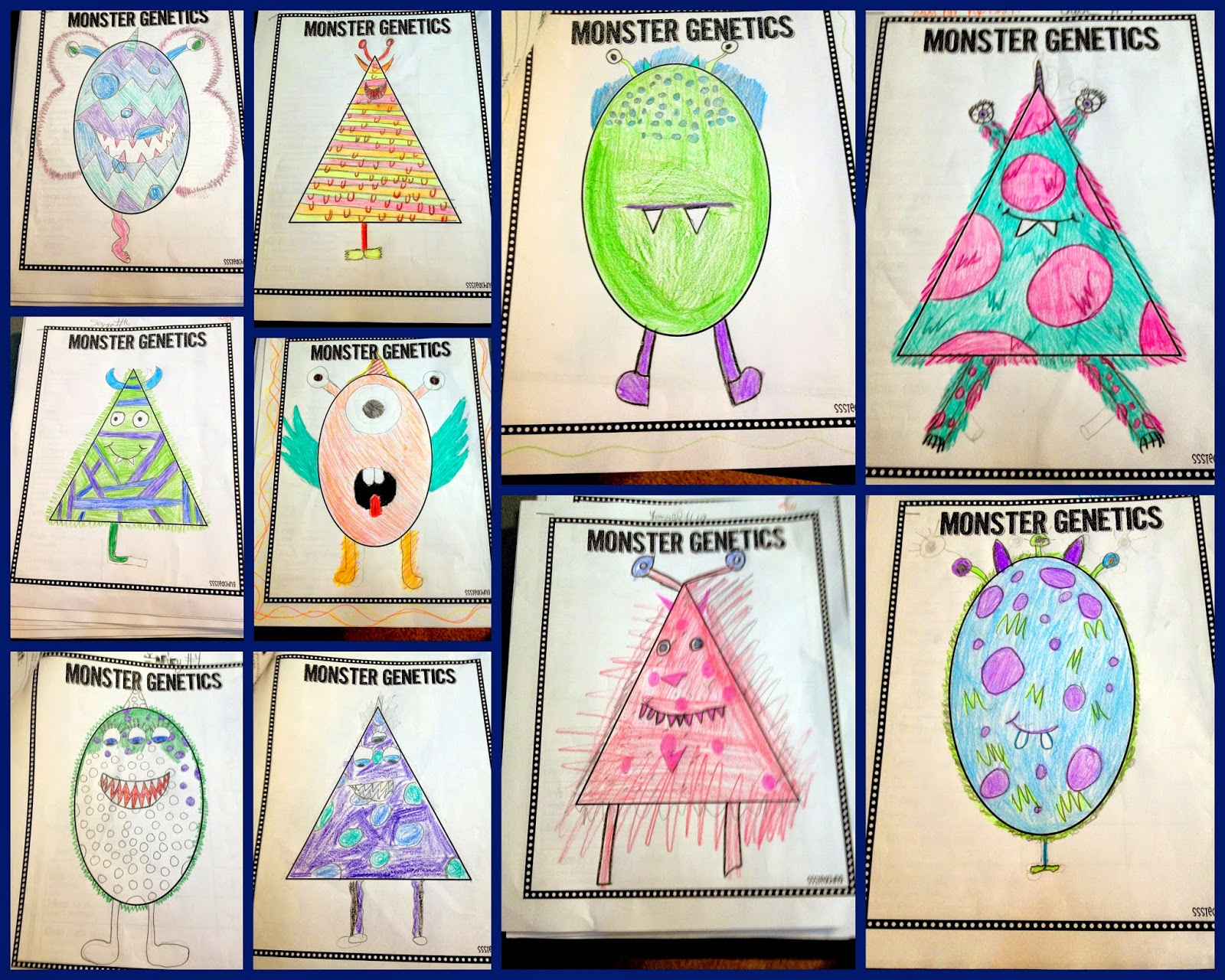 DOL/Exit Slip: Punnett Squares
Directions: Complete the Punnett Square Below
Dominant=Black
Recessive=White
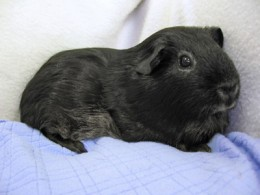 Genotype: __________________________________

Phenotype: __________________________________
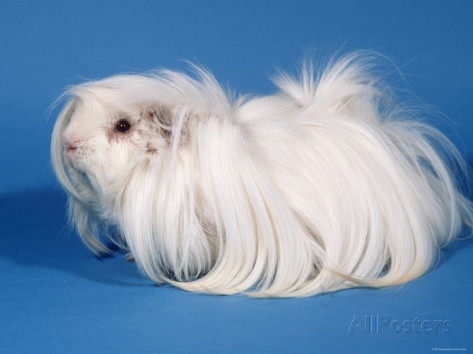 Genotype: 
______________________

Phenotype:
 ______________________
Genotype: ______________
Phenotype: ______________
Genotype: ______________
Phenotype: ______________
Genotype: ______________
Phenotype: ______________
Genotype: ______________
Phenotype: ______________